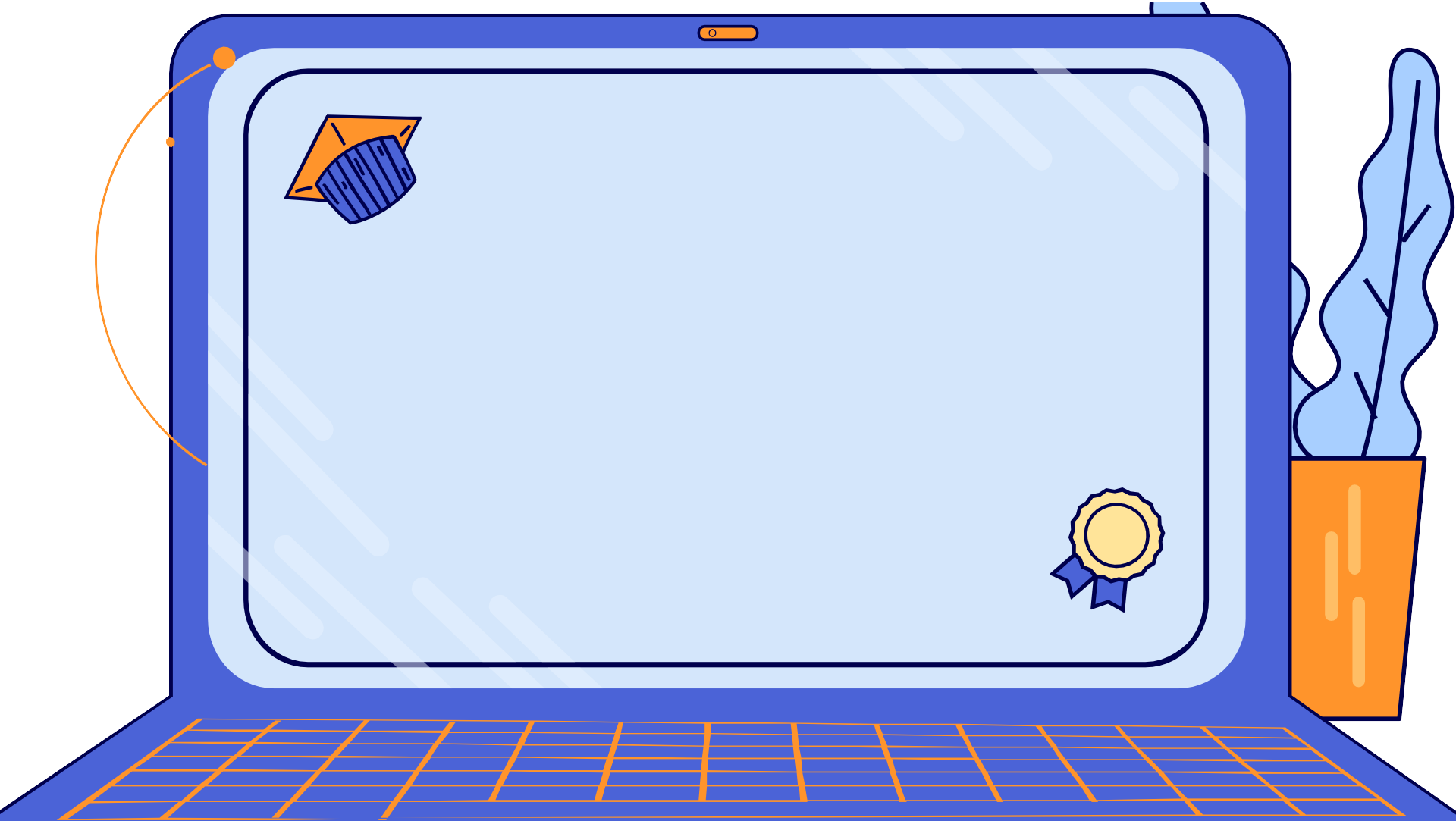 PERPINDAHAN PANAS  KONDUKSI
Ibu Dita Kristiana, S.ST., MHKes
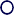 ANGGOTA KELOMPOK 2
02
SEKAR SUKMANING TYAS
2010101050
01
SAFIRA NURUL AINI
2010101043

03
SUKANTI NINGSIH
2010101051
PENGERTIAN KONDUKSI
Konduksi adalah perpindahan panas akibat sentuhan  langsung antara benda yang memiliki perbedaan suhu.  Konduksi terjadi karena panas merambat melalui partikel-  partikel benda padat tanpa adanya pertukaran zat
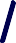 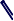 TUJUAN PERISTIWA KONDUKSI
Membuktikan bahwa kalor/panas  dapat berpindah mealaui cara konduksi.
Untuk mengetahui contoh peristiwa konduksi
Jenis medium yang berpengaruh terhadap peristiwa konduksi
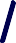 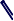 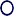 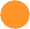 CONTOH  KONDUKSI
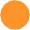 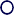 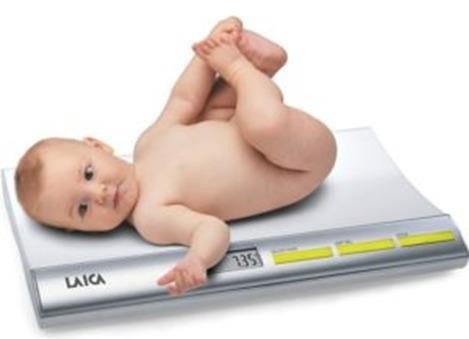 Bagaimana pengaruh suhu  benda pada ruang periksa  terhadap kestabilan suhu  tubuh bayi	?
Tubuh bayi yang kehilangan panas  melalui kontak langsung dengan  permukaan yang dingin. Bayi yang  diletakkan di atas meja, tempat tidur  atau timbangan yang dingin akan  cepat mengalami kehilangan panas  tubuh akbat proses konduksi
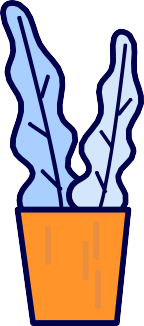 Apa manfaat dari metode Skin to Skin pada
peristiwa IMD ?
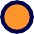 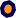 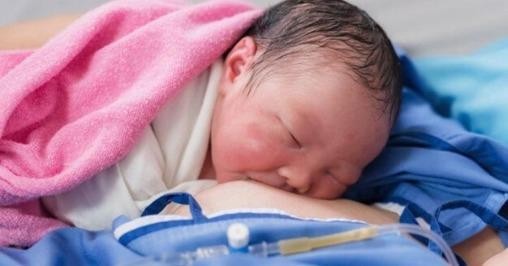 Metode skin to skin pada  peristiwa inisiasi menyusui dini  (IMD), saat bayi telungkup di  dada ibu akan terjadi kontak kulit  langsung antara ibu dan bayi  sehingga bayi akan memperoleh  kehangatan karena ibu  merupakan sumber panas baik  bagi bayi. Hal ini berhubungan  dengan perpindahan panas dari  bu ke tubuh bayi yang dingin  melalui peristiwa konduksi
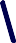 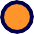 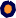 Bagaimana pengaruh tindakan  mengkompres terhadap penanganan  pertama pada lebam anak ?
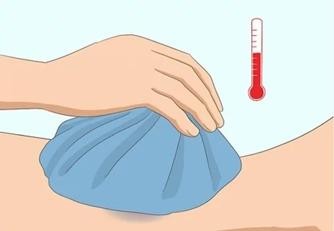 Konduksi memakai media padat,  harus ada kontak antar molekul,  pada penanganan pertama pada  lebam, akibat jatuh atau terbentur  benda keras. Tindakan  mengkompres pada dua hari  awal lebam, kompres area lebam  dengan menggunakan air dingin  atau es dapat meredakan  pembengkakan dan peradangan  yang terjadi hal ini akibat dari  suhu dingin dari es yang  berpindah melalui kulit dan otot.
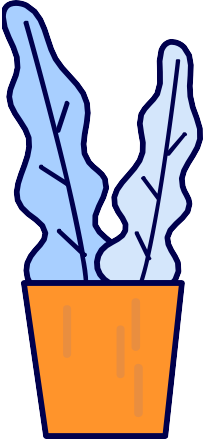 Tak hanya itu, kompres air dingin juga dapat membantu  meminimalisasi jumlah darah yang keluar dari pembuluh darah  kecil ke jaringan di sekitarnya.. Bahan yang digunakan untuk  mengkompres harus lebih dingin dari suhu tubuh konduksi.
KESIMPULAN
Konduksi adalah perpindahan panas akibat sentuhan langsung antara benda yang  memiliki perbedaan suhu. Konduksi terjadi karena panas merambat melalui partikel-  partikel benda padat tanpa adanya pertukaran zat. Jika dihubungkan dengan  peristiwa sehari hari dan ilmu kebidanan maka contohnya seperti :

Tubuh bayi yang kehilangan panas melalui kontak langsung dengan permukaan  yang dingin
Metode skin to skin pada peristiwa inisiasi menyusui dini (IMD)
Tindakan mengkompres pada dua hari awal lebam, kompres area lebam dengan
menggunakan air dingin atau es.
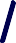 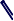 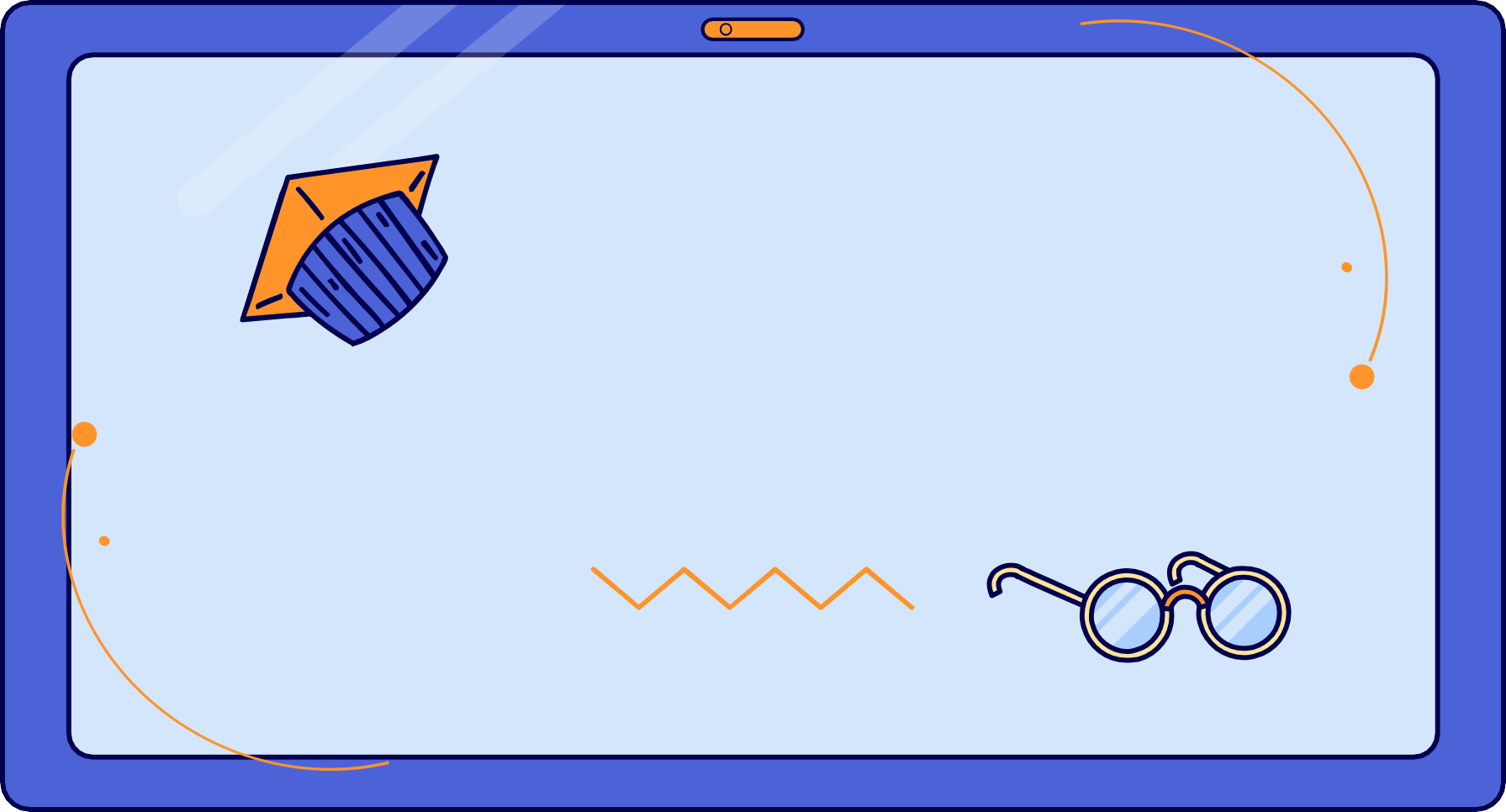 THANK YOU !